ỦY BAN NHÂN DÂN HUYỆN TAM NÔNGTRƯỜNG MẦM NON HOA SEN
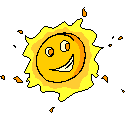 LĨNH VỰC: PHÁT TRIỂN NHẬN THỨC
HOẠT ĐỘNG HỌC
 ĐẾM ĐẾN 7 VÀ NHẬN BIẾT NHÓM CÓ SỐ LƯỢNG 7. NHẬN BIẾT SỐ 7
ĐỘ TUỔI: 5-6 TUỔI
GVPTL: NGUYỄN THỊ HUỲNH MƠ
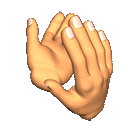 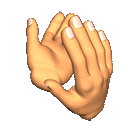 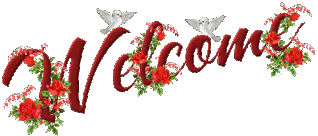 Slide 7
PHẦN 1: TRÒ CHƠI AI NHANH HƠN
3
1
2
Câu hỏi: Con hãy chọn nhóm con vật có số lượng là 5 và chọn số tương ứng với nhóm số lượng đó?
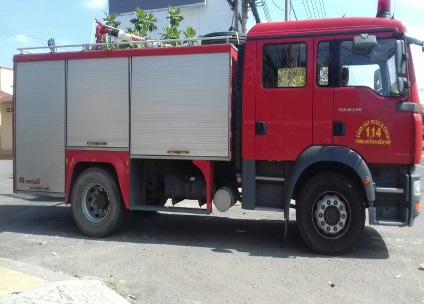 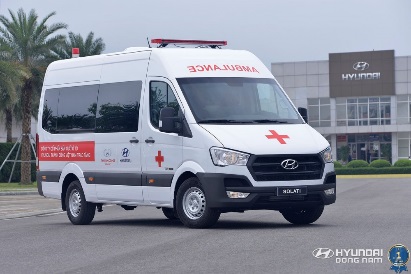 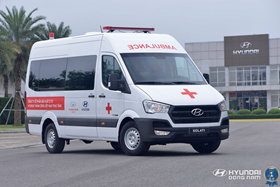 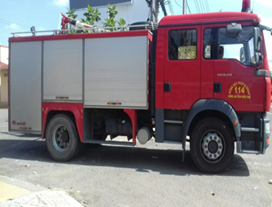 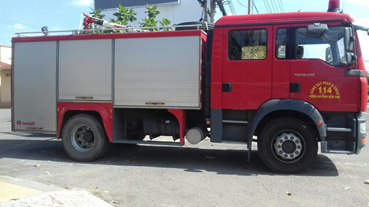 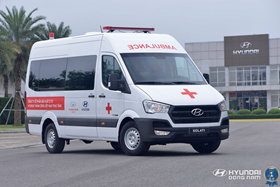 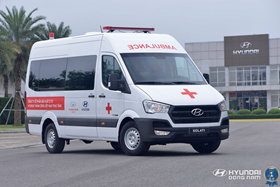 Đáp án
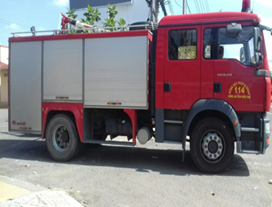 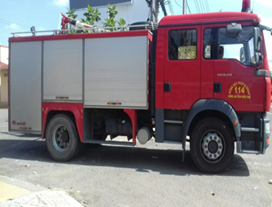 4
Quay lại
5
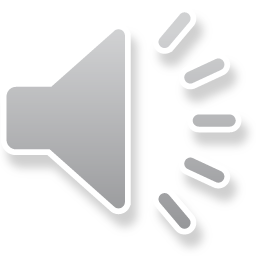 Câu hỏi: Con hãy chọn nhóm con vật có số lượng là 6 và chọn số tương ứng với nhóm số lượng đó?
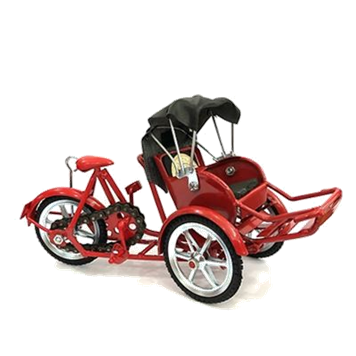 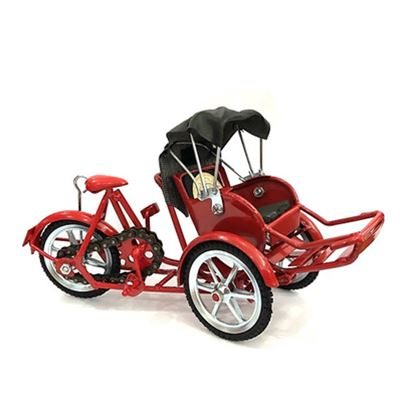 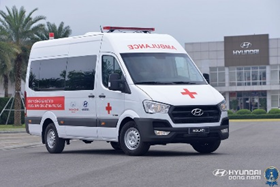 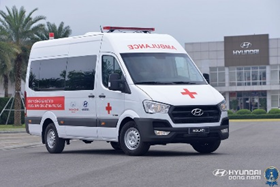 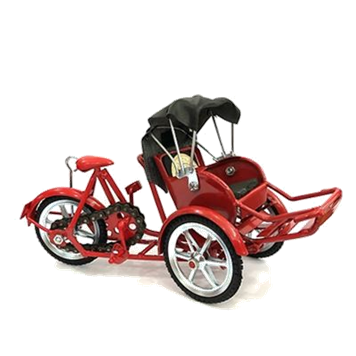 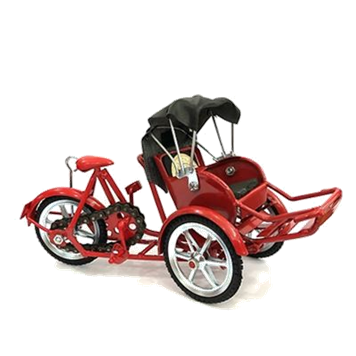 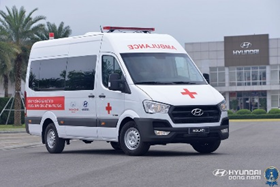 Đáp án
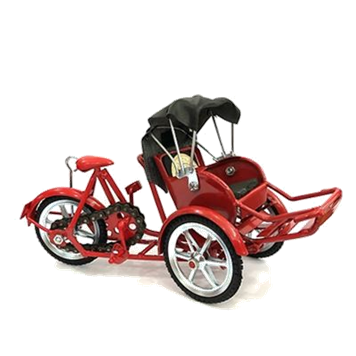 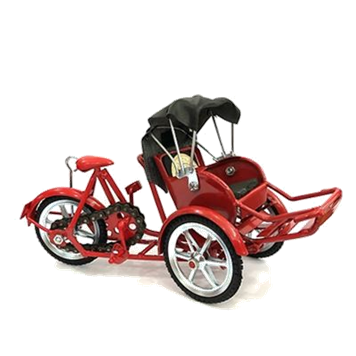 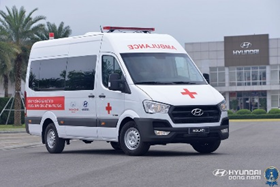 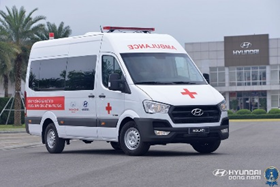 5
Quay lại
6
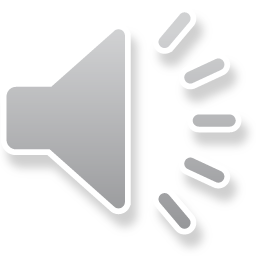 Câu hỏi: Con hãy chọn nhóm con vật có số lượng là 4 và chọn số tương ứng với nhóm số lượng đó?
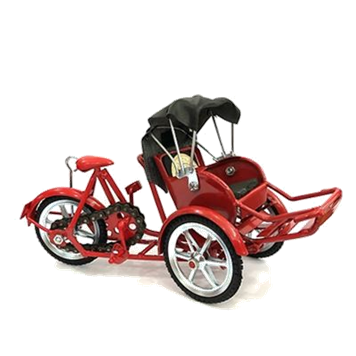 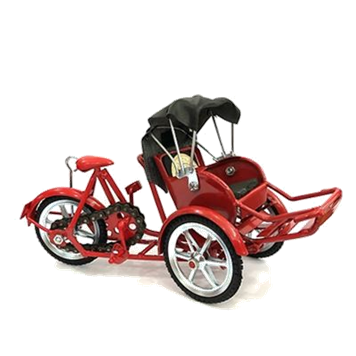 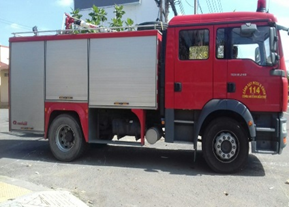 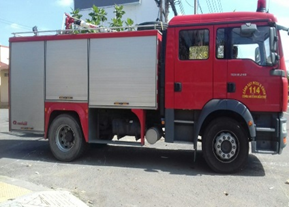 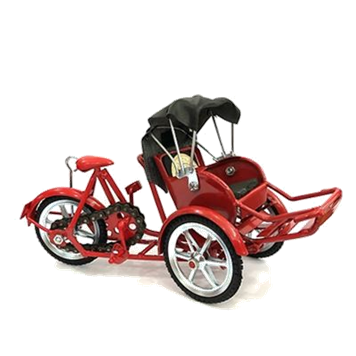 Đáp án
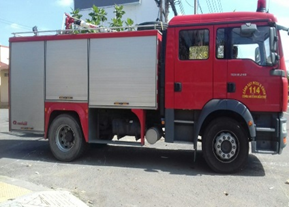 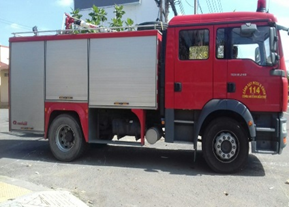 Quay lại
4
3
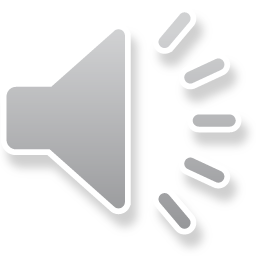 Phần 2: BÉ TRỔ TÀI
ĐẾM ĐẾN 7 VÀ NHẬN BIẾT NHÓM CÓ SỐ LƯỢNG LÀ 7, NHẬN BIẾT SỐ 7
Có bao nhiêu xe máy?
Có bao nhiêu mũ bảo hiểm?
6
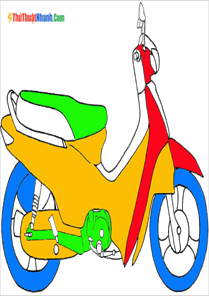 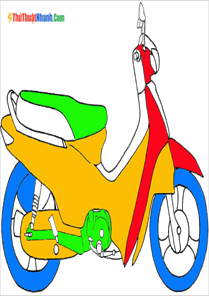 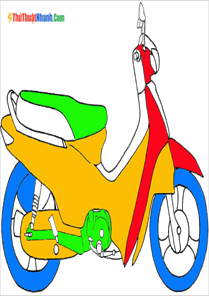 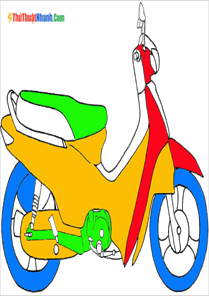 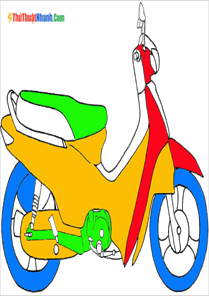 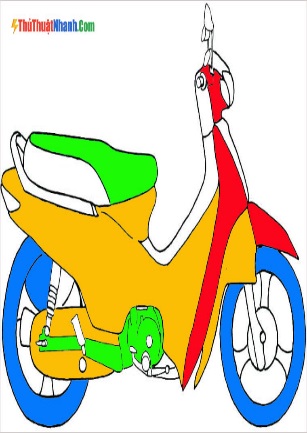 6
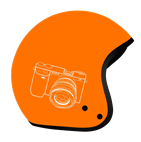 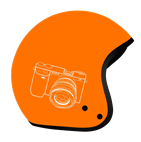 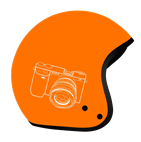 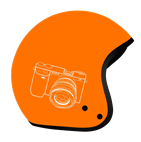 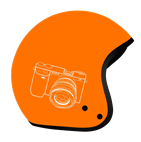 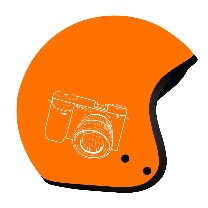 Có thêm 1 xe máy, số lượng xe máy 
là bao nhiêu?
Số lượng xe máy và mũ bảo hiểm như thế nào?
7
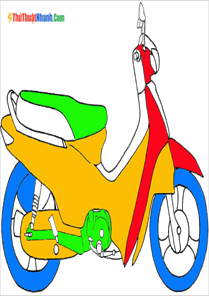 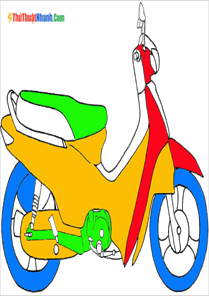 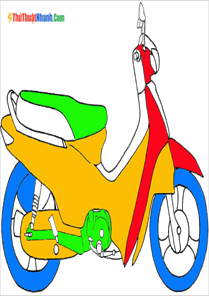 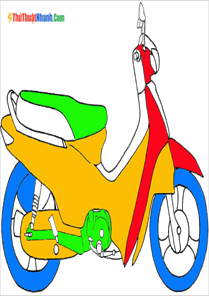 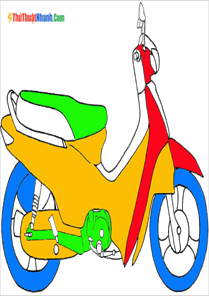 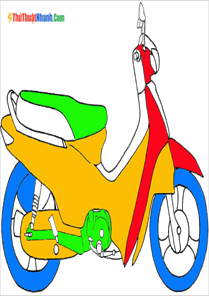 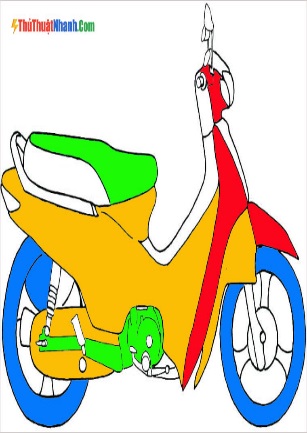 1
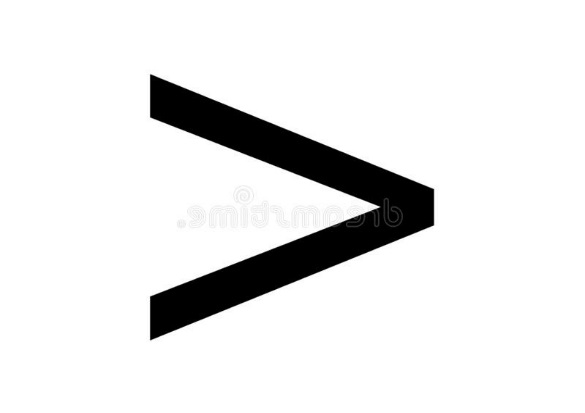 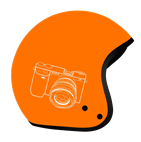 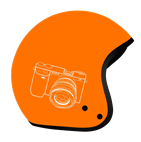 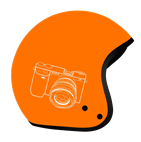 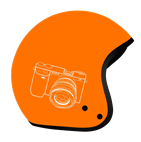 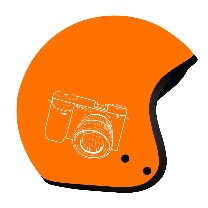 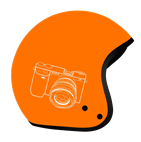 Làm thế nào để số mũ bảo hiểm bằng với số xe máy và bằng bao nhiêu?
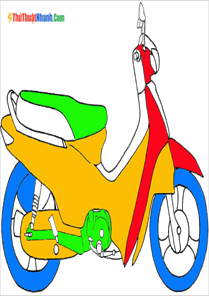 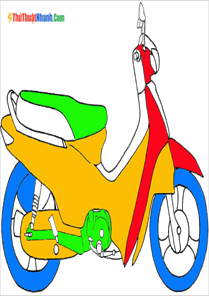 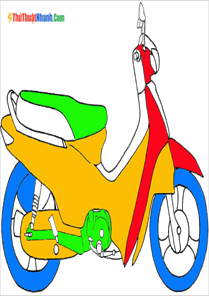 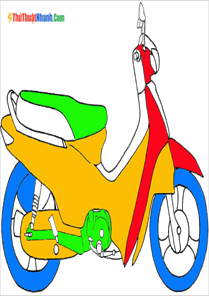 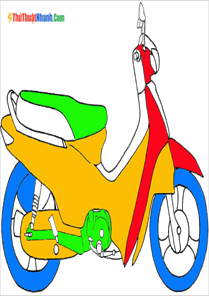 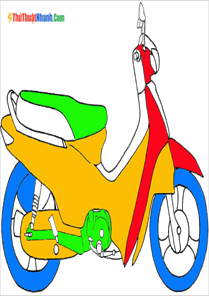 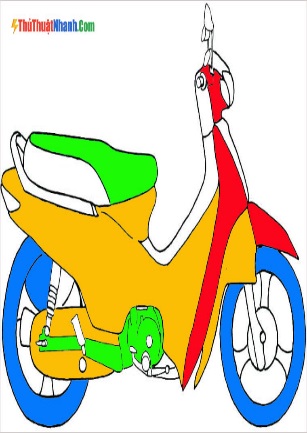 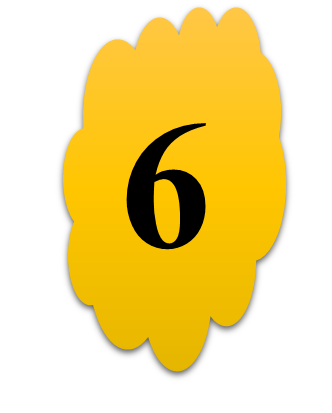 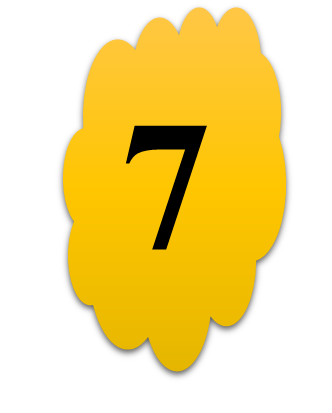 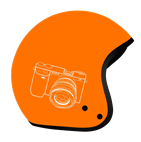 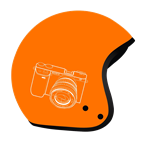 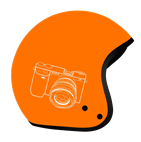 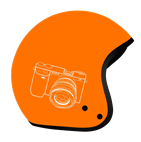 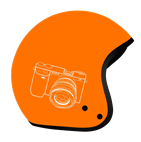 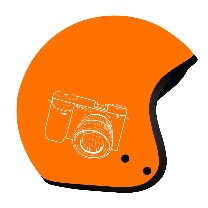 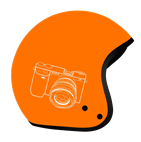 Số 7 giống với cái gì?
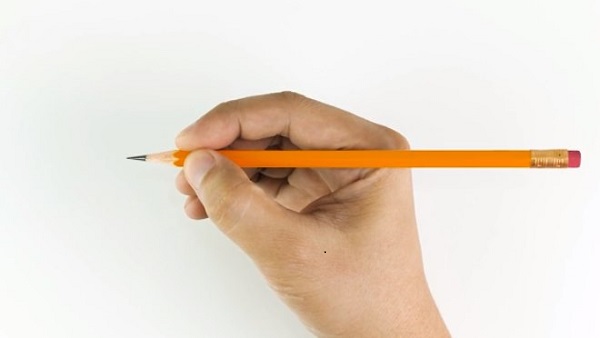 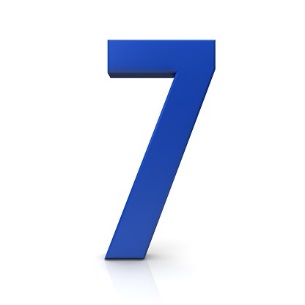 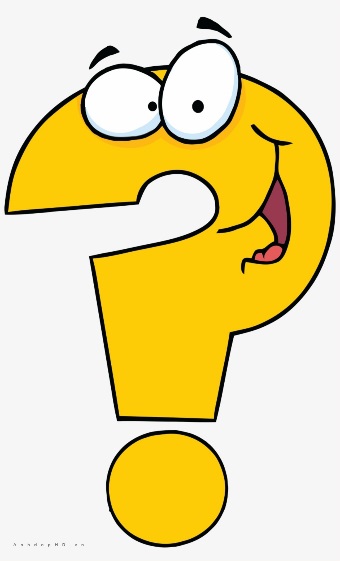 Cách viết số 7
Làm thế nào để số lượng xe cứu thương bằng với số lượng bác sĩ và bằng bao nhiêu?
Có bao nhiêuxe cứu thương?
Có bao nhiêu bác sĩ?
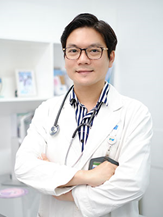 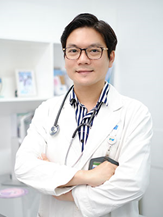 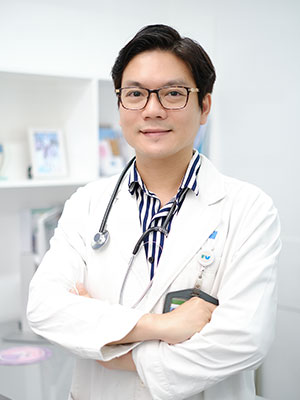 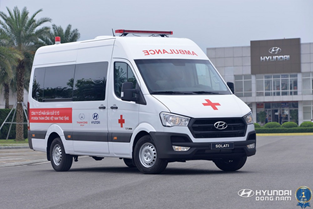 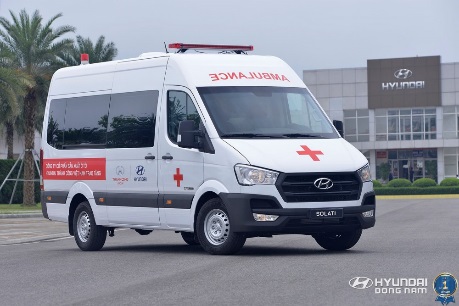 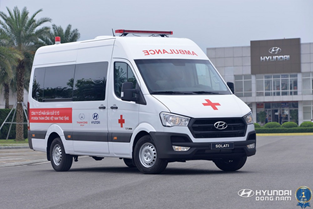 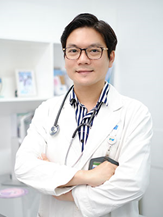 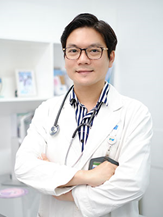 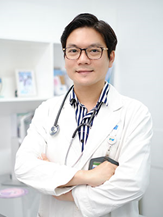 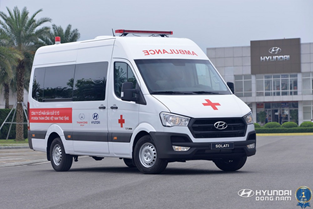 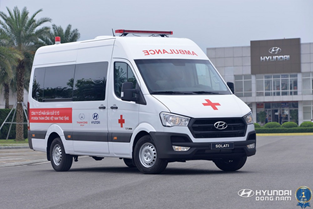 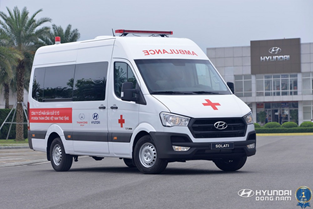 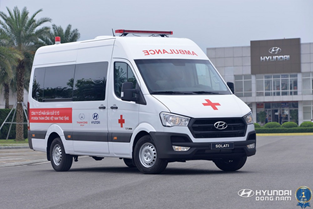 7
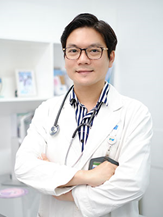 6
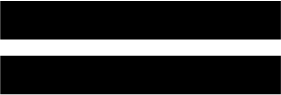 TRÒ CHƠI 
“ĐỌC NHANH
 SẮP ĐÚNG”
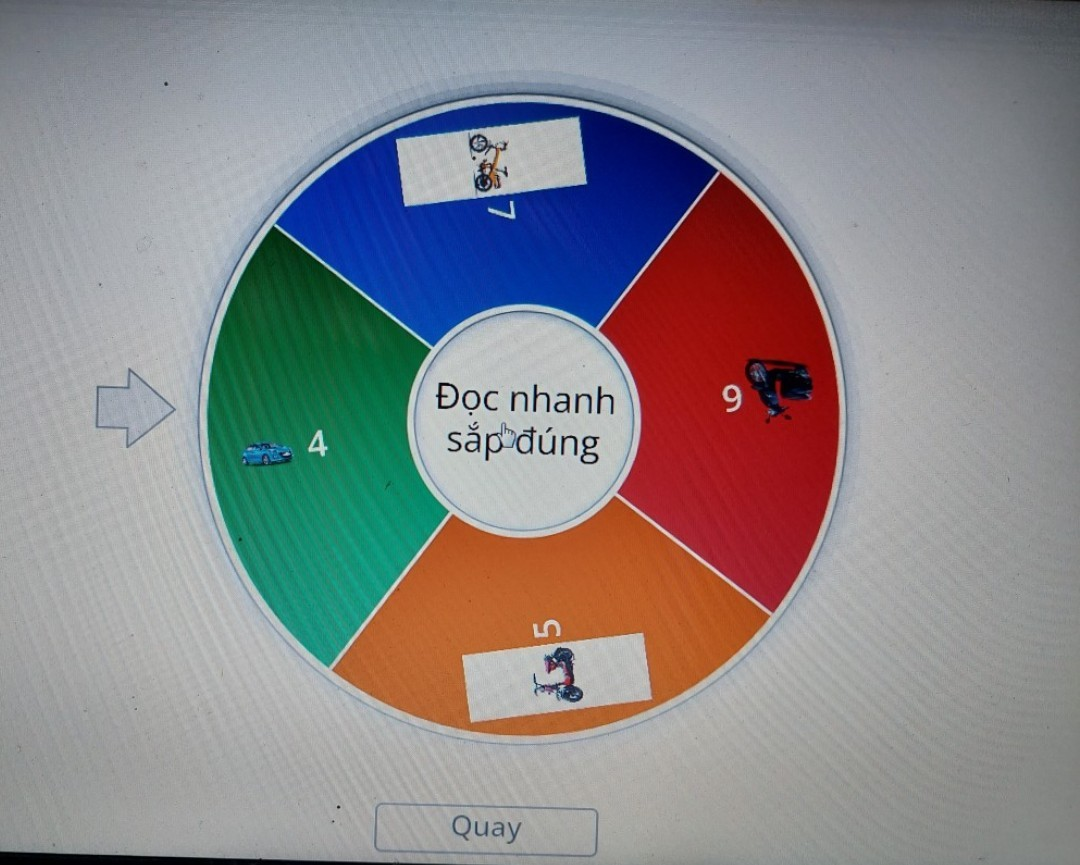 https://wordwall.net/vi/resource/67605570
PHẦN 3: TRÒ CHƠI CỦNG CỐ
TRÒ CHƠI 1 : 
“LỚP HỌC CỦA CHÚNG TA”
TRÒ CHƠI 2
 “ĐỘI NÀO NHANH”
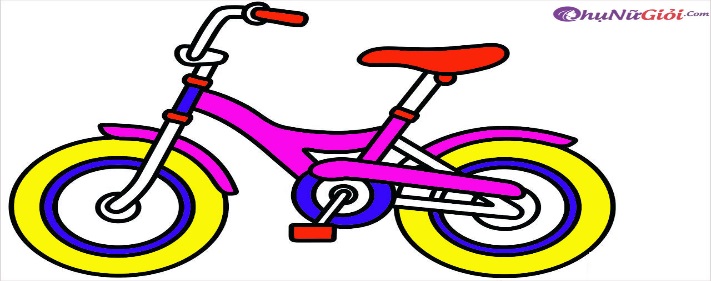 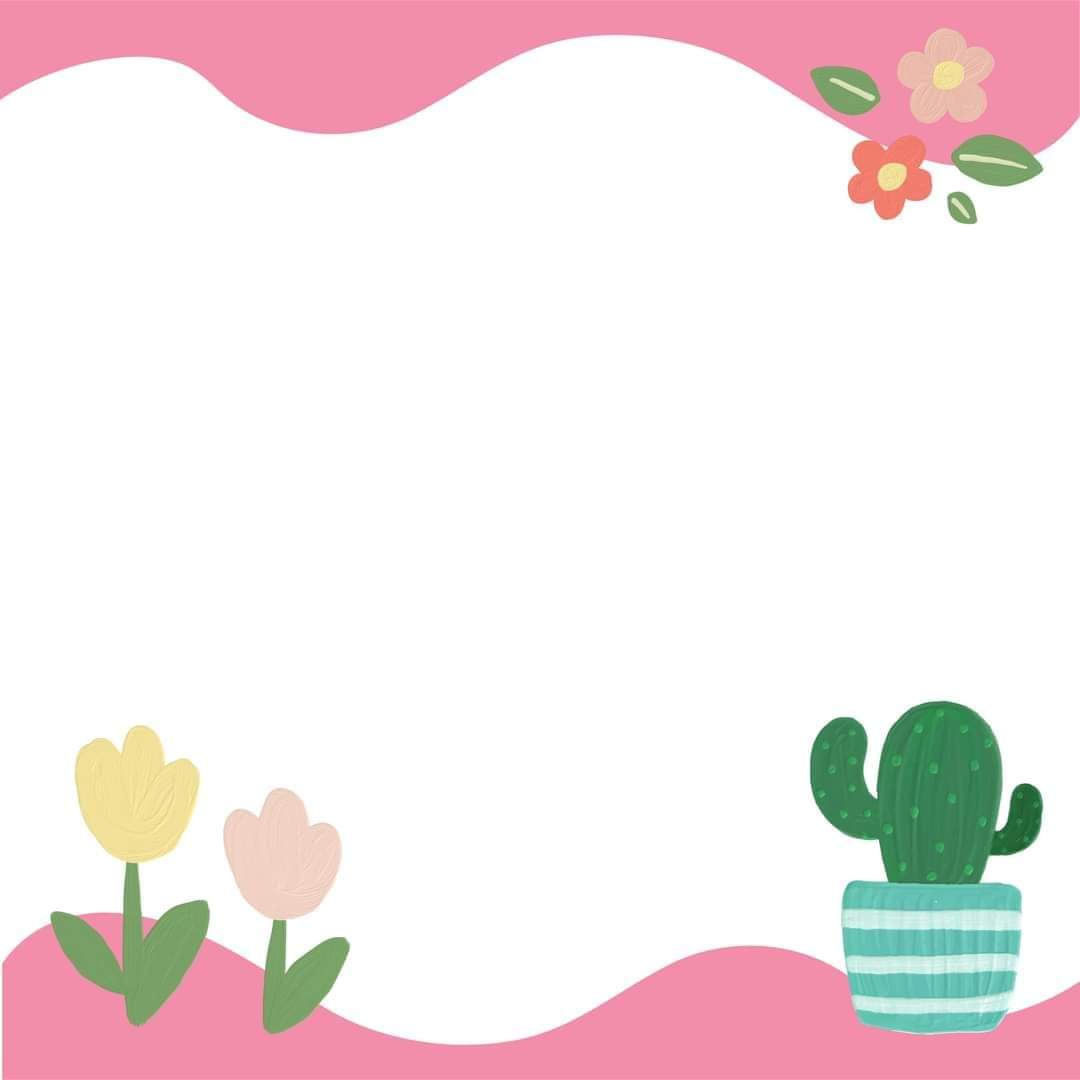 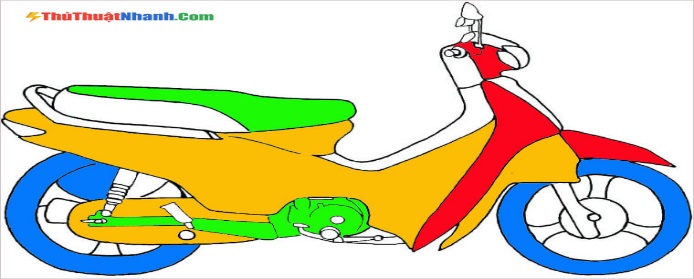 Đáp án
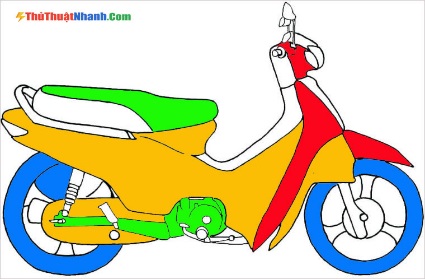 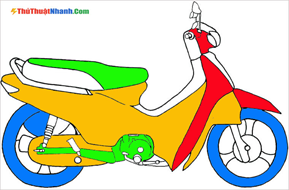 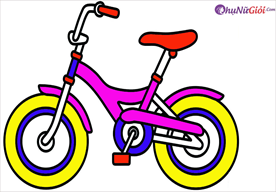 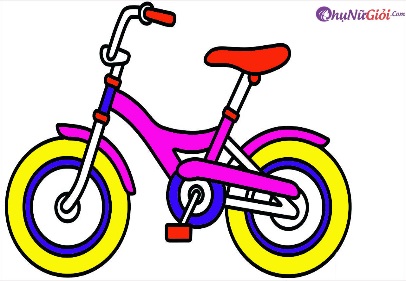 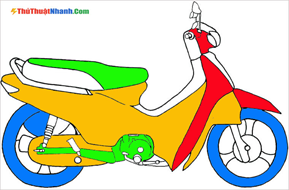 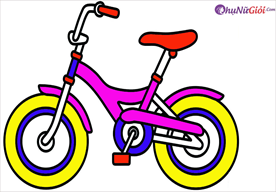 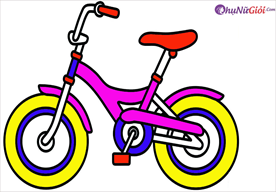 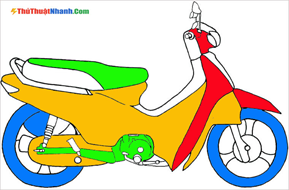 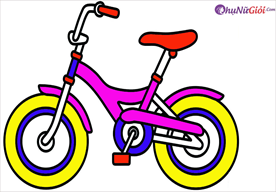 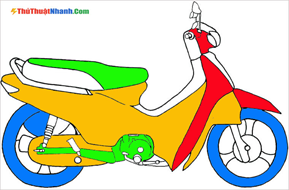 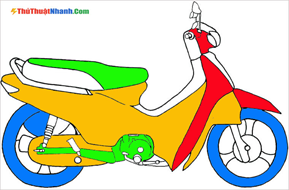 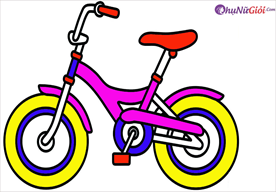 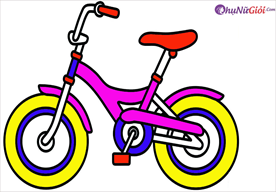 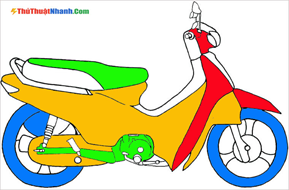